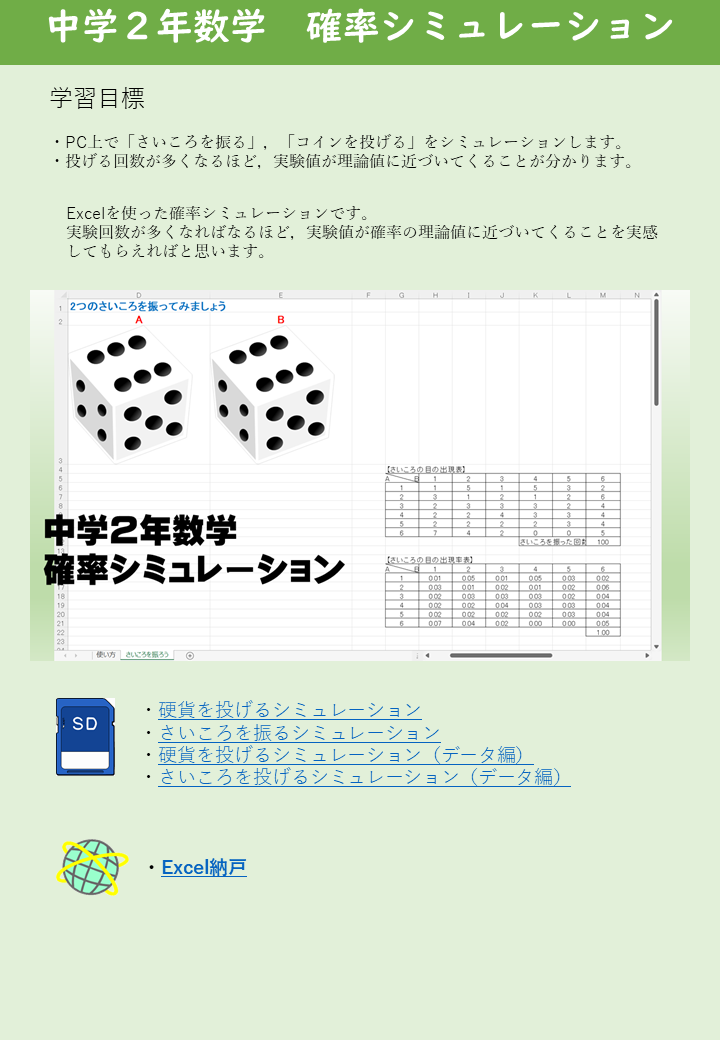 中学２年数学　
「確率シミュレーション」
PC上で「さいころを振る」，「コインを投げる」を
シミュレーションします。
　投げる回数が多くなるほど，実験値が理論値に近づいくことが分かります。

こちらをクリックしてください。→